Introduction to Air Quality Permitting
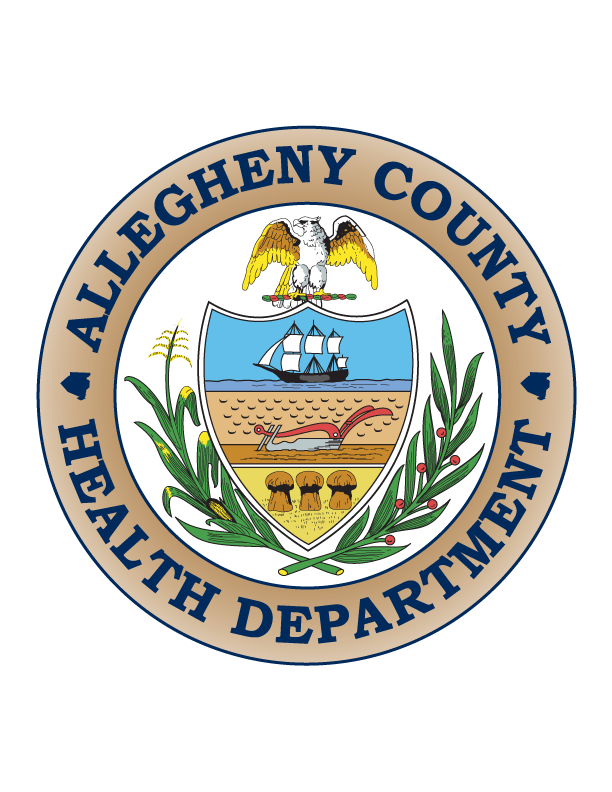 Lawrenceville United
October 4, 2017
Agenda
Introductions
The Purpose of This Presentation
About the Air Quality Program
The Permitting Process
What is an Air Permit?
Other Permitting Activities
Citizen Involvement in the Permitting Process
The Next Steps
Introductions
JoAnn Truchan, P.E. – Section Chief of Engineering & Permitting

David Good – Air Quality Engineer III
Agenda
Introductions
The Purpose of This Presentation
About the Air Quality Program
The Permitting Process
What is an Air Permit?
Other Permitting Activities
Citizen Involvement in the Permitting Process
The Next Steps
Why are we here today?
To give the citizens of Lawrenceville an overview of the permitting process so you can make informed decisions, informed comments, and ask informed questions about permits when the time comes.
We are not here to discuss the specifics of McConway & Torley … at least not yet.
When the time comes, we will be happy to meet with you again to discuss the permit in detail.
Agenda
Introductions
The Purpose of This Presentation
About the Air Quality Program
The Permitting Process
What is an Air Permit?
Other Permitting Activities
Citizen Involvement in the Permitting Process
The Next Steps
About the Air Quality Program
We are a program in the Allegheny County Health Department’s Division of Environmental Health
There are 5 different Sections:
Engineering & Permitting
Enforcement
Monitoring
Planning
Asbestos
About the Air Quality Program
Deputy Director – Jim Kelly
Program Manager – Jayme Graham
Asbestos – 
Don Horgan
Monitoring – Darrell Stern
Planning – 
Sandra Etzel
Permitting – JoAnn Truchan
Enforcement – Dean Deluca
Measure the air
Identify problems
Monitoring
Verify source compliance or receive complaint
Develop plan
Compliance Engineering/ Inspection
Planning/ Modeling
Educate & Promote Voluntary Action
Emissions Inventory/source testing
Permit Engineering
Verify Source 
Information
Control Stationary Sources
Agenda
Introductions
The Purpose of This Presentation
About the Air Quality Program
The Permitting Process
What is an Air Permit?
Other Permitting Activities
Citizen Involvement in the Permitting Process
The Next Steps
The Permitting Process
32 Major Sources
71 Synthetic Minor Sources
312 Minor Sources
The Permitting Process
Receipt and review of application
Drafting of the permit and technical support document, with internal review
30-day Public comment period, sometimes including a public hearing
Written response to comments
Issuance of the permit
Agenda
Introductions
The Purpose of This Presentation
About the Air Quality Program
The Permitting Process
What is an Air Permit?
Other Permitting Activities
Citizen Involvement in the Permitting Process
The Next Steps
What’s In a Permit?
There are 2 kinds of permits:
Installation Permits
Operating Permits

If a company is meeting the requirements of their installation permits, they are not out of compliance by not having an operating permit.
What’s in a Permit?  (cont’d.)
An issued permit has 3 parts:
The Permit itself
The Technical Support Document
The Comment/Response Document
What’s in a Permit?  (cont’d.)
The 7 Major Sections to an Air Permit
Contact Information
Facility Description
General Conditions
Site Level Terms and Conditions
Emission Unit Level Terms and Conditions
Alternative Operating Scenarios
Emissions Limitations Summary
What’s in a Permit?  (cont’d.)
Section V – Emission Unit Level Terms and Conditions
There’s a section for each process or major piece of equipment
Restrictions
Testing
Monitoring
Recordkeeping
Reporting
Work Practice Standards
What’s in a Permit?  (cont’d.)
The Technical Support Document describes the reasons the conditions were included in the permit.

Any applicable federal, state, or local regulations
Descriptions of how emissions limits were developed
What’s in a Permit?  (cont’d.)
The Comment/Response Document

Addresses all comments submitted during the public comment period that are germane to the permit.
Either revises the permit in response to the comment, or gives a reason why no change was made.
Sample Comment/Response Document
Agenda
Introductions
The Purpose of This Presentation
About the Air Quality Program
The Permitting Process
What is an Air Permit?
Other Permitting Activities
Citizen Involvement in the Permitting Process
The Next Steps
Criteria Pollutants
National Ambient Air Quality Standards -NAAQS
Harrison
North Park
Natrona
Leetsdale
Springdale
Avalon
Moon
Neville
Penn Hills
Stowe
Lawrenceville
Pittsburgh
Oakland
Hazelwood
Collier
N. Braddock
Braddock
South
Fayette
South
Park
Liberty
Glassport
Lincoln
Clairton
Indicates Single Site Area
Indicates Multiple Site Area
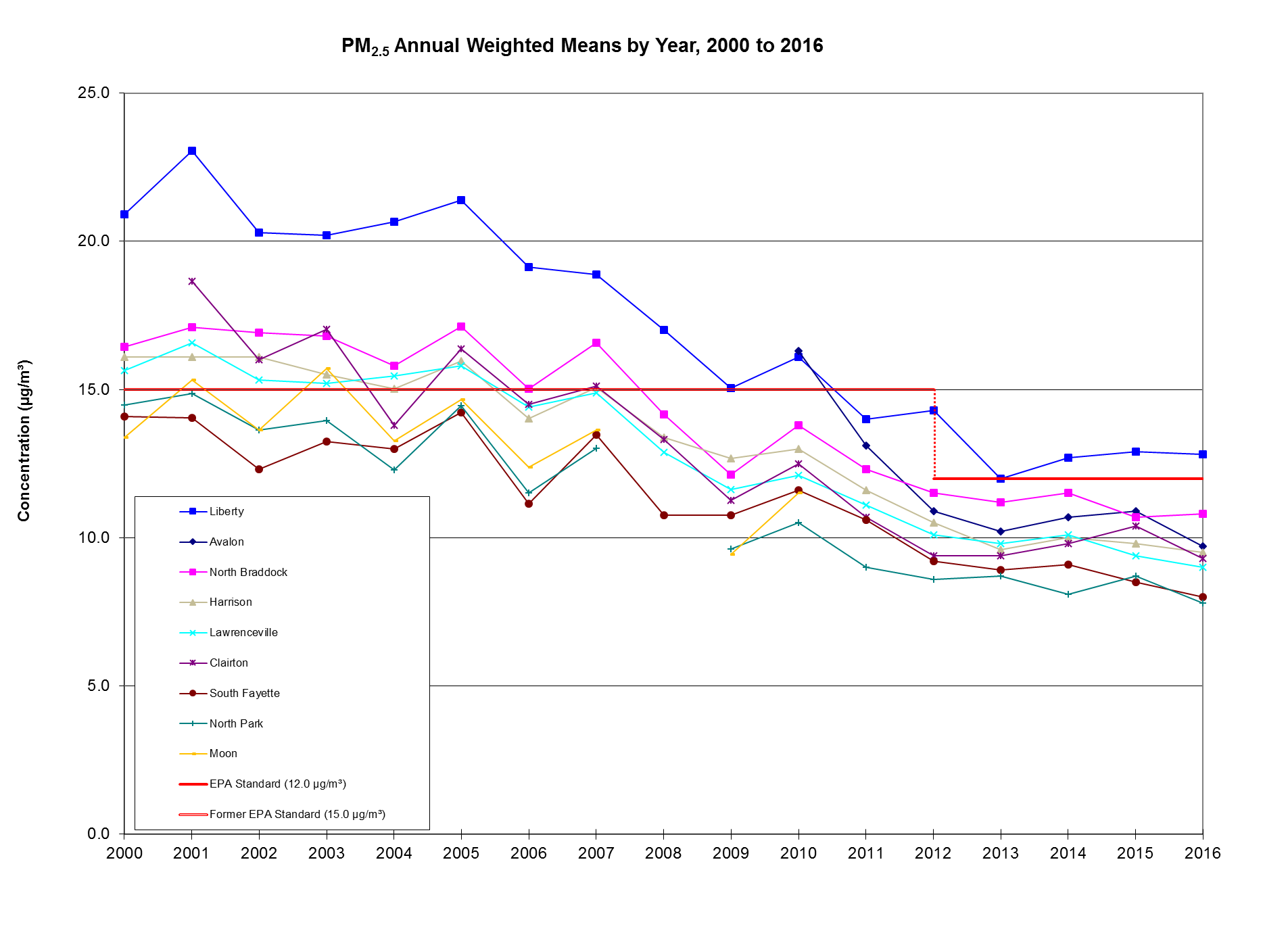 187 Hazardous Air Pollutants as per EPAAir Toxics – Determined by County Policy
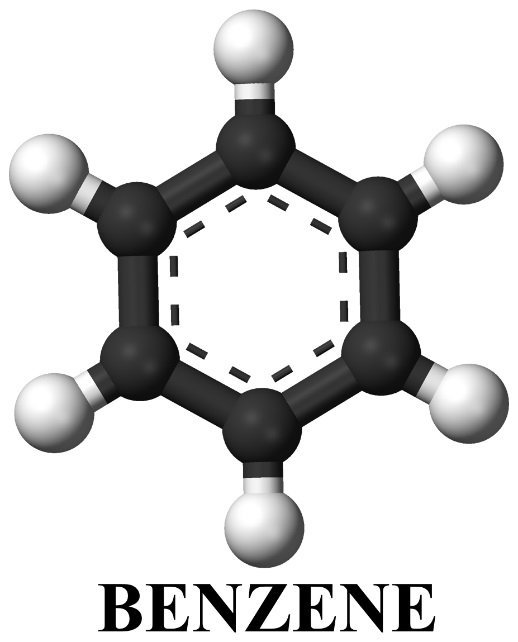 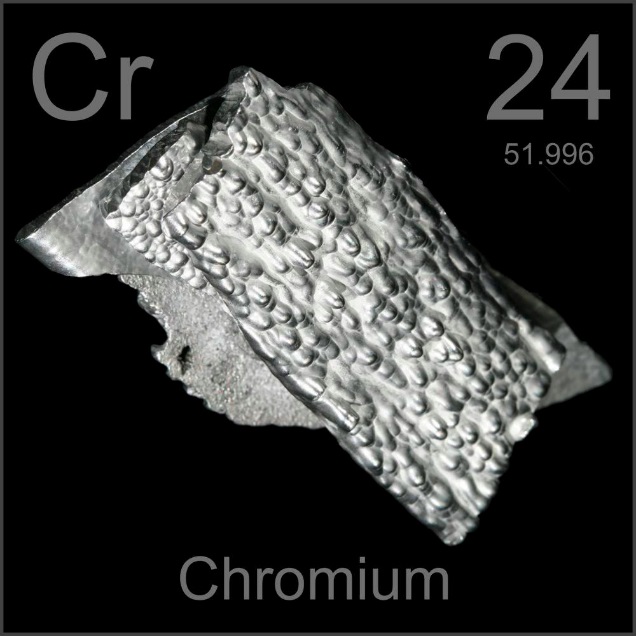 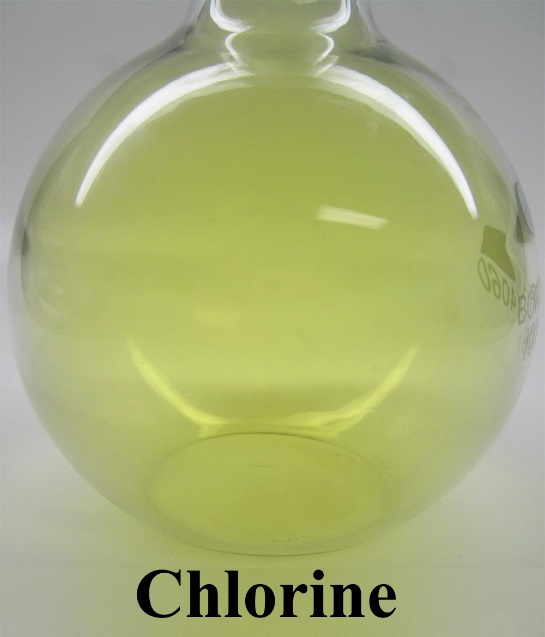 Implementation of the Air Toxics Guideline
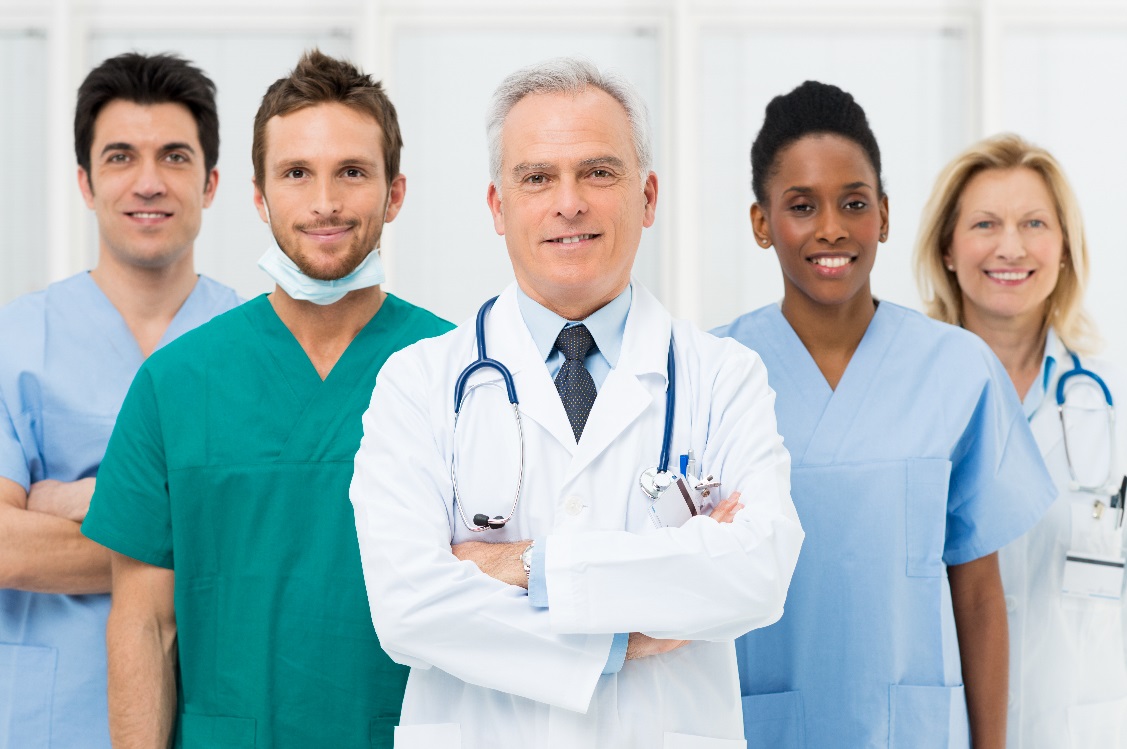 The Air Toxics Guidelines take into account the health effects of air emissions. Recent medical studies are incorporated from national databases.
Air Dispersion Modeling
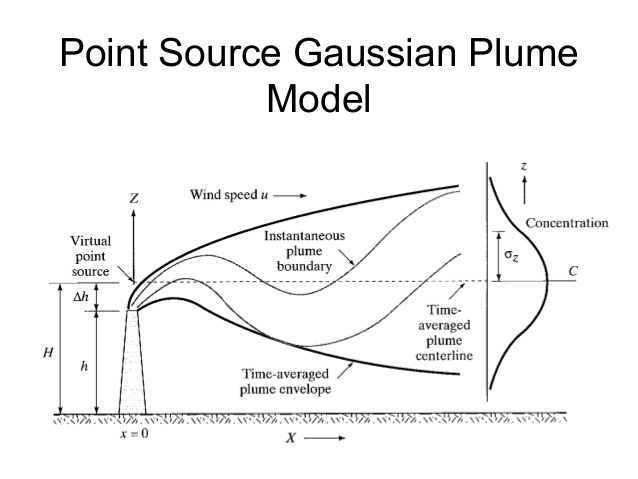 Air Dispersion Modeling
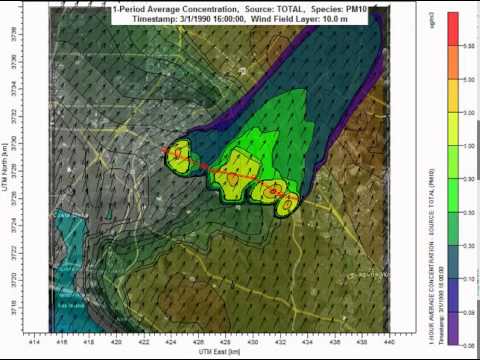 Agenda
Introductions
The Purpose of This Presentation
About the Air Quality Program
The Permitting Process
What is an Air Permit?
Other Permitting Activities
Citizen Involvement in the Permitting Process
The Next Steps
What can the Citizens of Lawrenceville Do?
Come to meetings like this to learn about permits
Review the permit when it becomes available for public comment
Attend the public hearing
Work with groups like GASP to get a better understanding of the permitting process
Agenda
Introductions
The Purpose of This Presentation
About the Air Quality Program
The Permitting Process
What is an Air Permit?
Other Permitting Activities
Citizen Involvement in the Permitting Process
The Next Steps
So What’s Next?
For ACHD, finish drafting the McConway & Torley permit and advertise it for public comment.

For you, review the permit and make informed comments.
Questions?